IR Complementarity – Introductory remarks on the “big picture as we see it”
Elke Aschenauer and Rolf Ent
Co-Associate Directors for the Experimental Program
EIC CD-1 Review 
January 26-29, 2021
Detector – Location
Two possible locations – IP6 and IP8 – for  detectors and Interaction Regions.
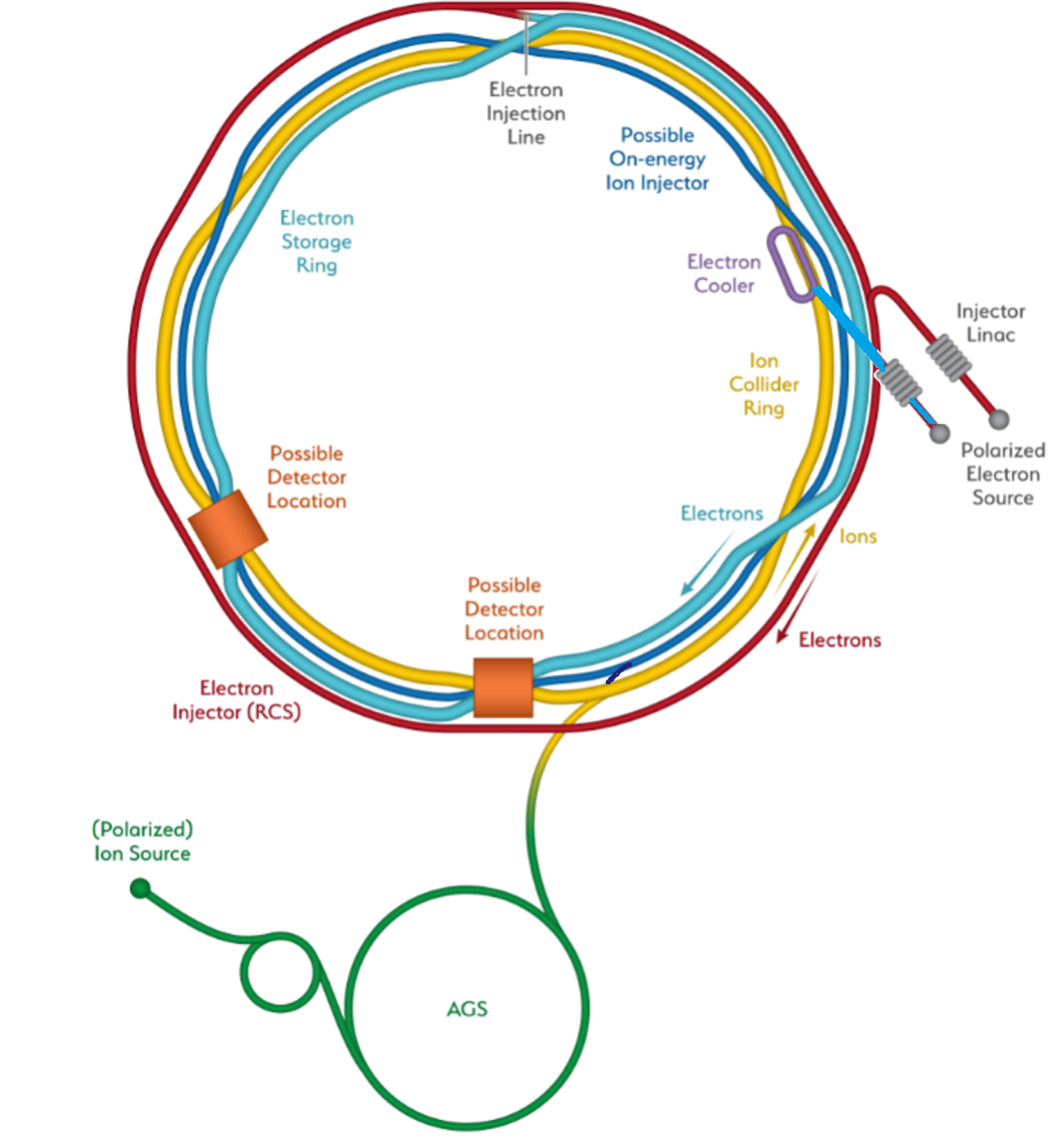 Hadron Storage Ring
          Electron Storage Ring
          Electron Injector Synchrotron
          Possible on-energy Hadron 
          injector ring
          Hadron injector complex
IP6 - planned EIC project detector location
hadrons “going from inner to outer arc”
IP8 - viable location for complementary detector/IR
hadrons “going from outer to inner arc”

 IR designs are NOT interchangeable with each other
IP8
IP6
2
How to get more luminosity at lower Ecm?
F. Willeke, V. Morozov
schematics
Luminosity Ecm ~ 40 – 60 GeV could be increased by factor of almost 2 (work in progress!)

Applicable at both IP6 and IP8
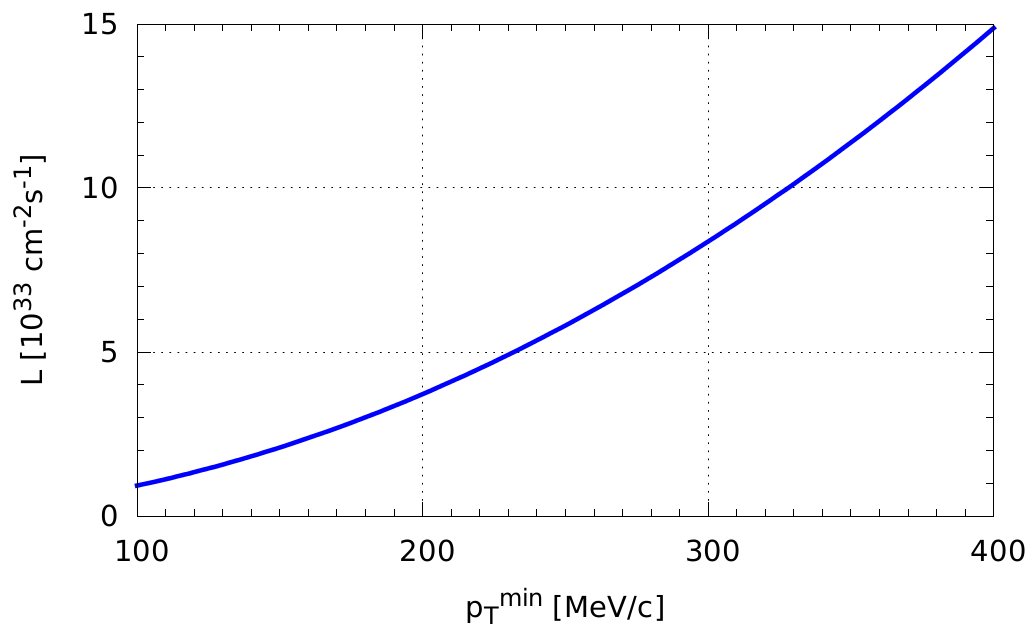 Doublet focusing
But nothing is for free, there is a direct impact on the low pT acceptance, e.g., for 100 GeV protons: pTmin = 0.2  0.3 GeV
High-divergence
Triplet focusing
High-acceptance
For hadrons, final focus lens is split into two.
Doublet focusing for Ecm ~100-140 GeV.
For low hadron beam energy (Ecm ~ 60 GeV) can rewire into triplet focusing, reduce b*  Increase L by factor of ~2.
3
IP8 Crossing Angle Choice
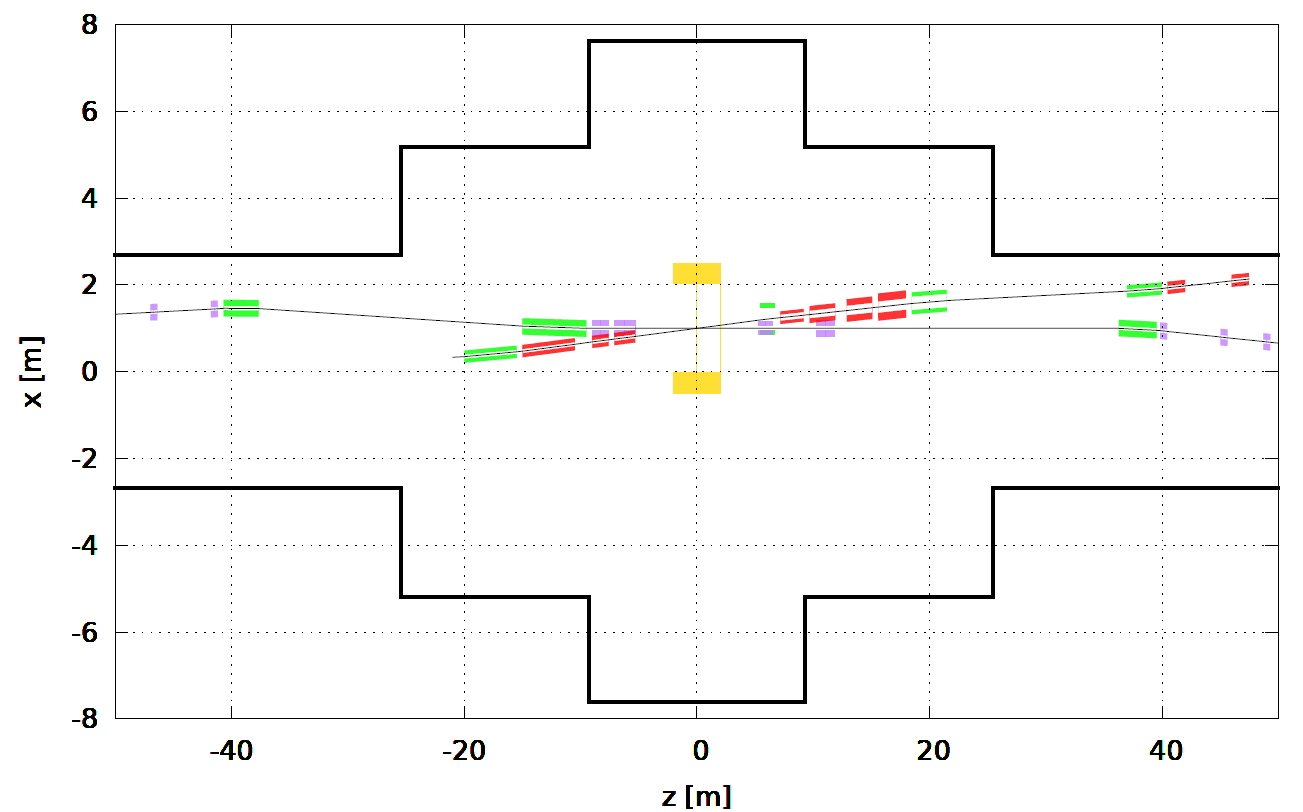 Radial shift
RCS
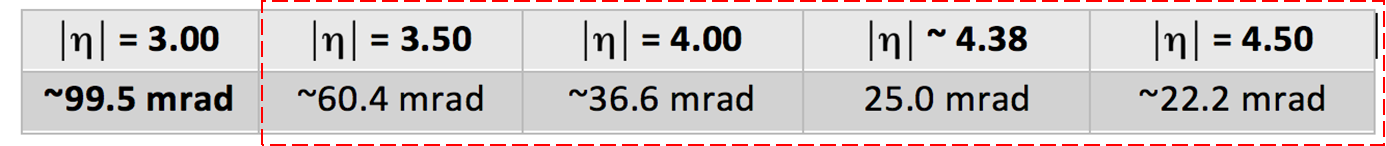 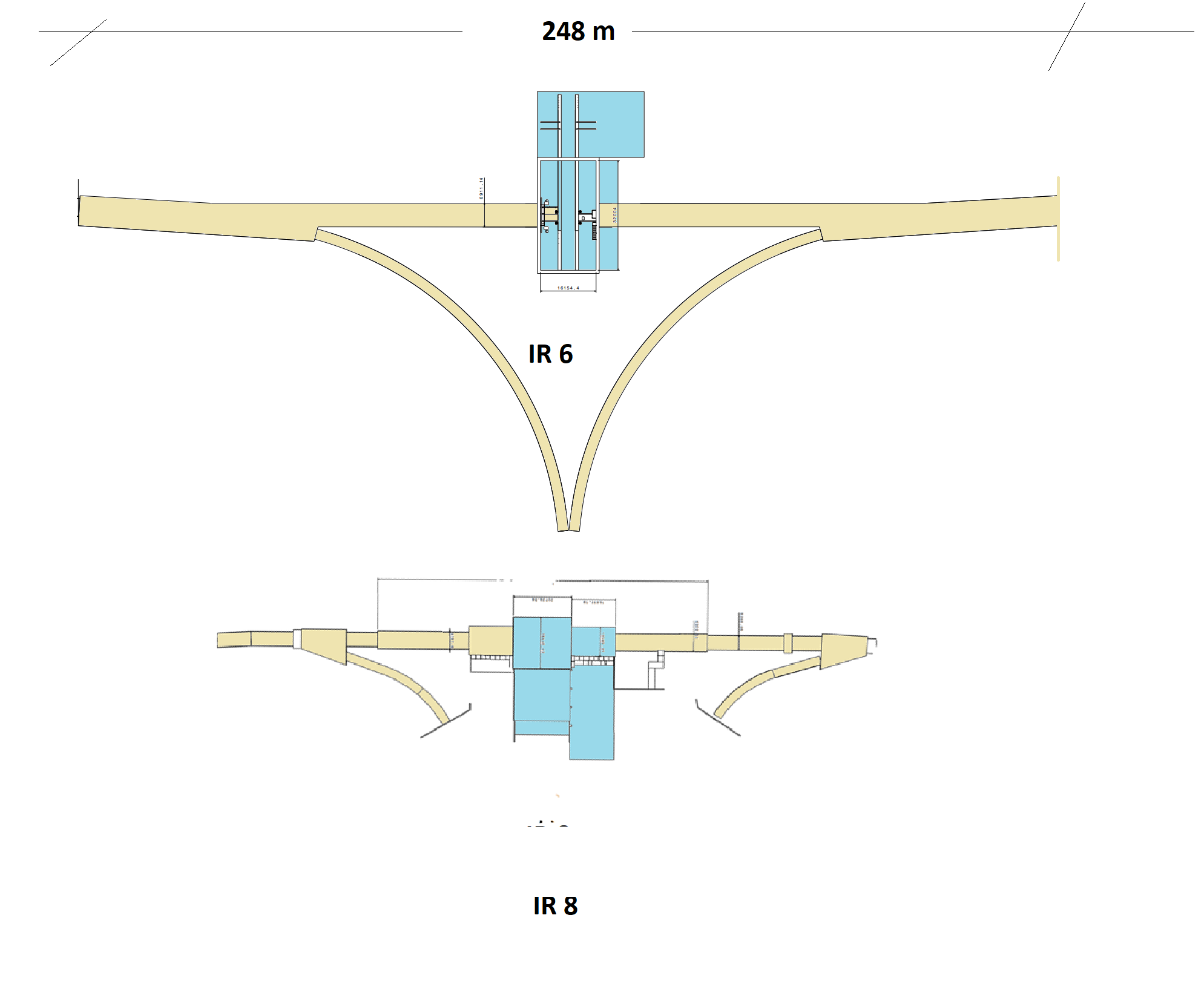 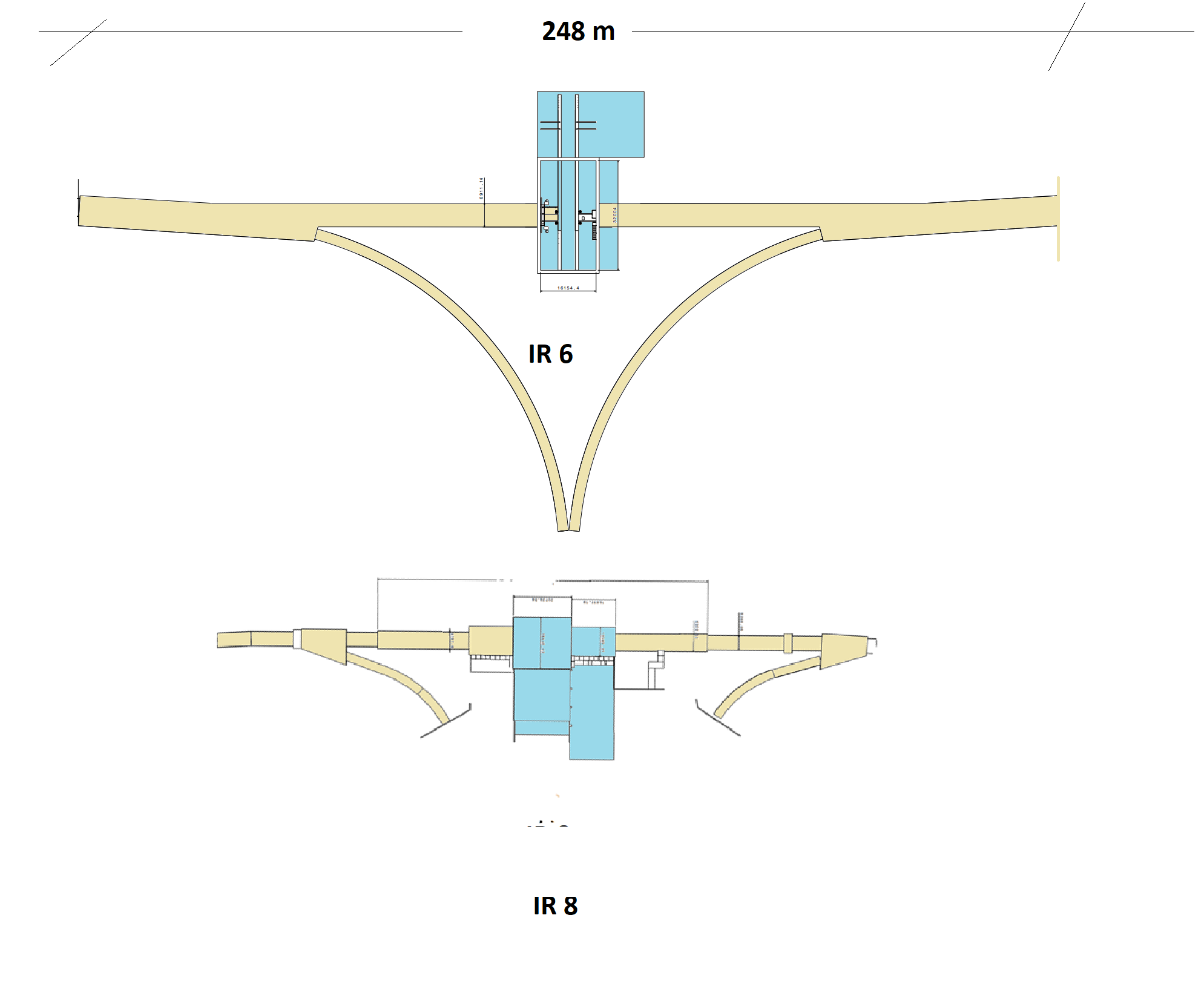 Note smaller tunnel diameter around IP8
Everything seems to point to an optimal crossing angle of ~35 mrad
4
Complementary 2nd IR Schematic
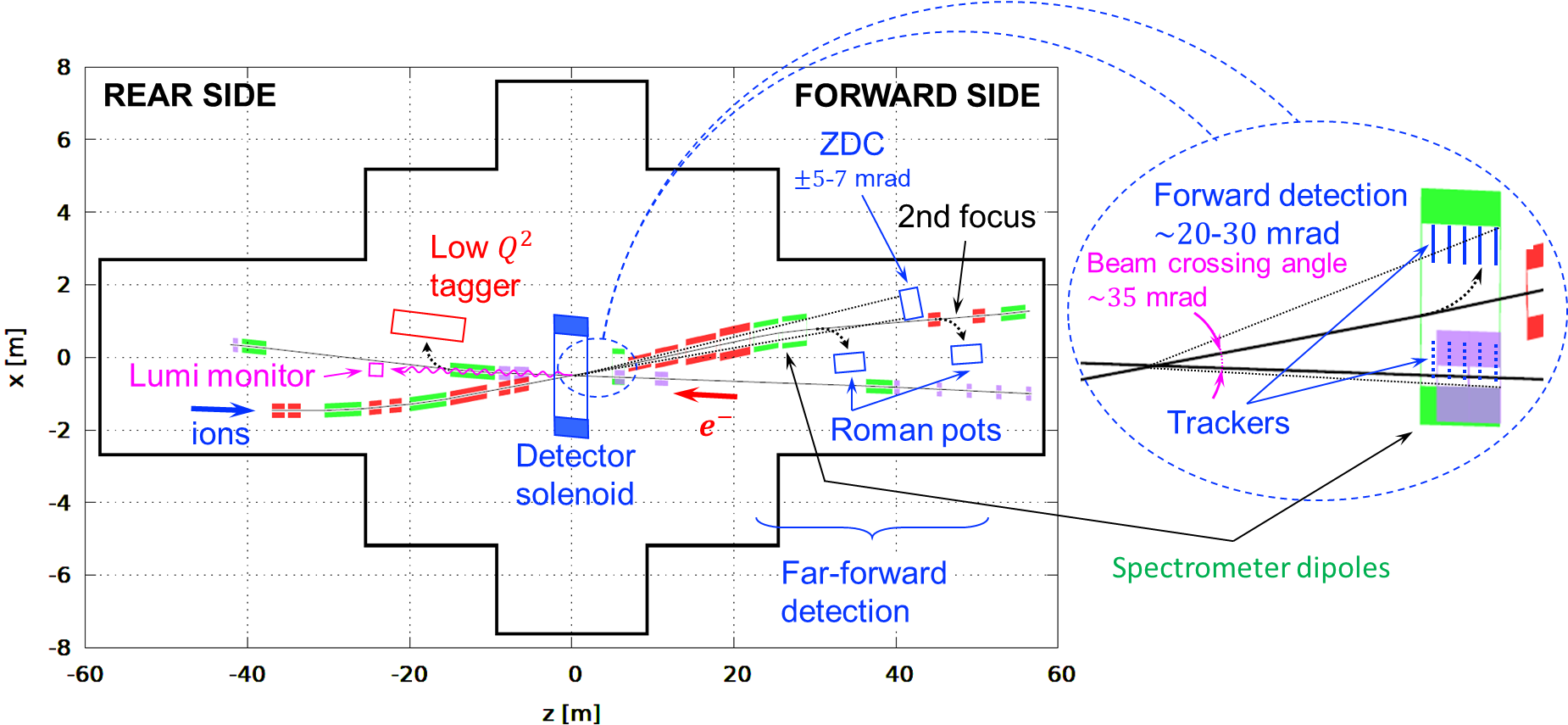 Complementary science reach:
Different crossing angle
 different holes in acceptance 
Different secondary focus
 Different forward detectors
Different magnet
Different emphasis in detector technologies
 Different central detector
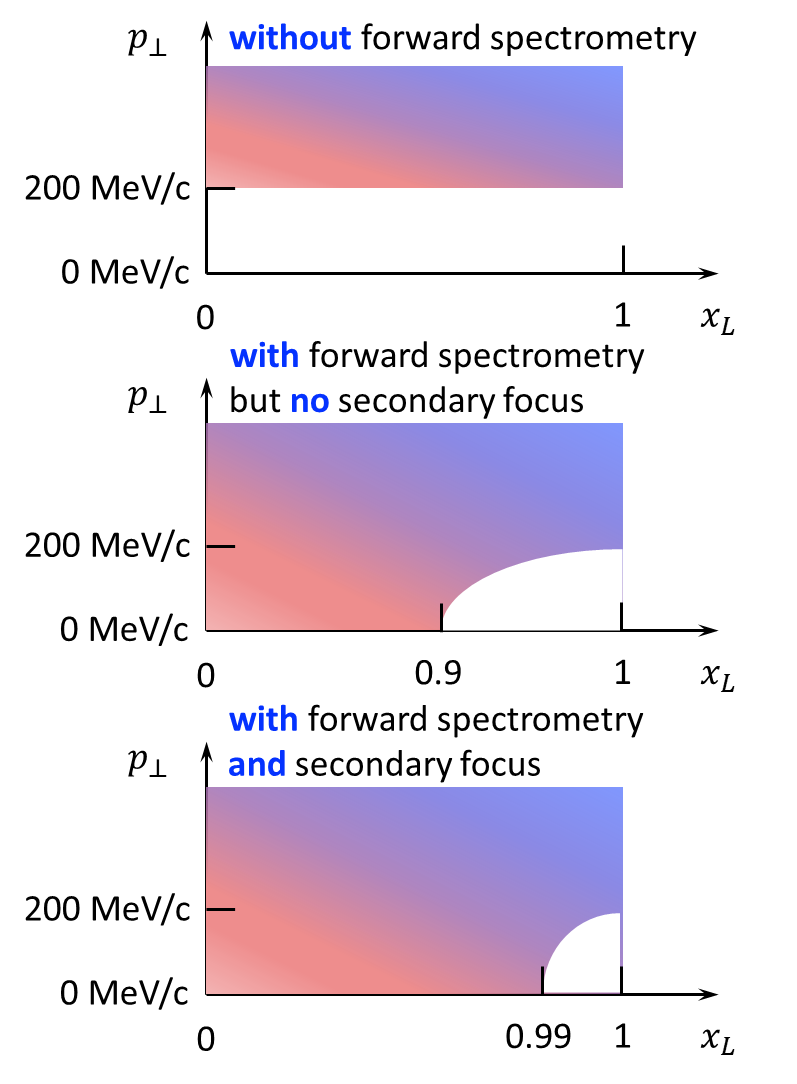 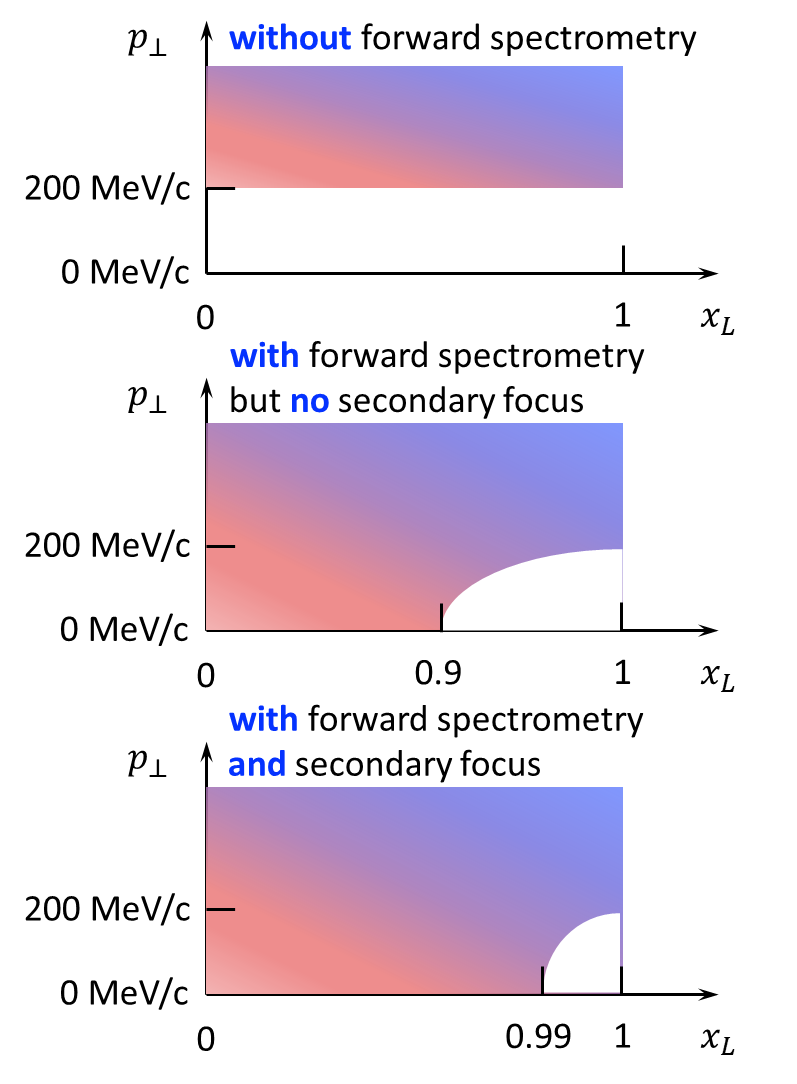 5